Wk 3 Presentation
Government and Economics
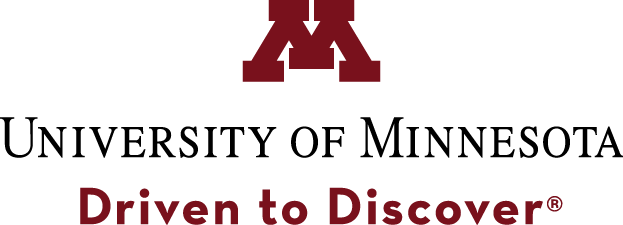 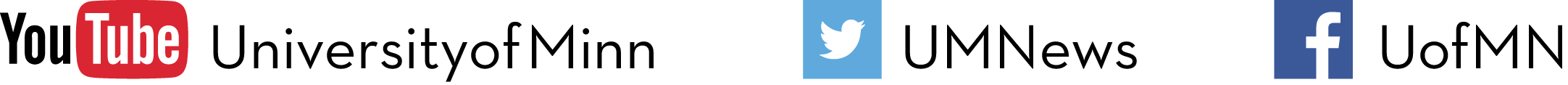 The University of Minnesota is an equal opportunity educator and employer.